Rahoitusratkaisuja  omistajanvaihdoksiin
24h Omistajavaihdostoimijoiden yhteistapaaminen
Iso-Syöte 11.12.2019 


Jenni Timonen
Finnvera Oyj
Rahoituspalvelut lähellä asiakasta
Finnvera tarjoaa monipuolisia ja joustavia ratkaisuja yrityksen uusiin rahoitustarpeisiin yhdessä toisten rahoittajien kanssa

Mitä:Lainoja, takauksia ja vientitakuita
Kenelle:Aloittavat yrityksetKasvu ja investoinnitVienti ja kansainvälistyminenOmistusjärjestelyt

Miksi:Vahvistaa suomalaisyritysten toimintaedellytyksiä ja kilpailukykyä
Finnvera Pohjois-Suomi, asiakasvastuulliset
Oulun-toimipiste
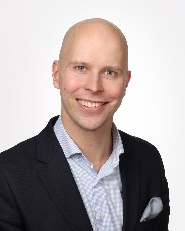 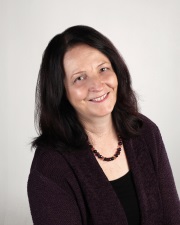 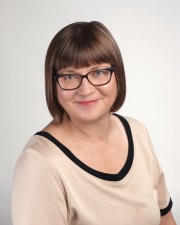 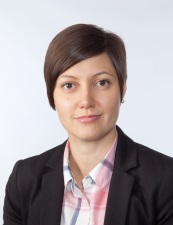 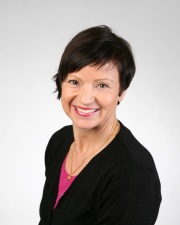 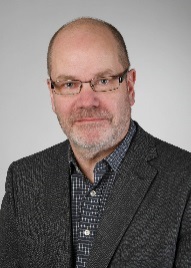 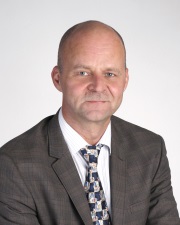 Rahoituspäällikkö 
Kaisu Lind
Rahoituspäällikkö 
Katri Vääräniemi
Aluejohtaja 
Pasi Vartiainen
Rahoituspäällikkö 
Päivi Turkka
Rahoituspäällikkö 
Hannu Vuoste
RahoituspäällikköJenni Timonen
Rahoituspäällikkö 
Vesa Kuusento
Keski-Pohjanmaa
Rovaniemen-toimipiste
Kajaanin-toimipiste
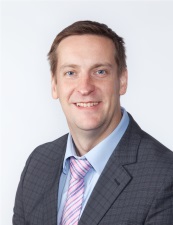 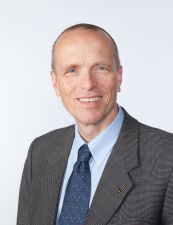 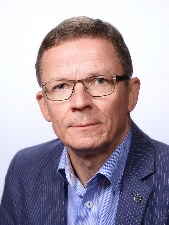 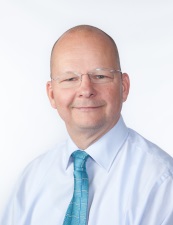 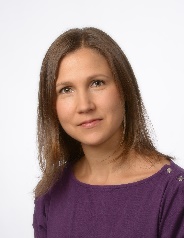 Rahoituspäällikkö 
Risto Koskiniemi
Rahoituspäällikkö 
Heikki Lähdesmäki
Rahoituspäällikkö 
Stig Holmberg
Aluepäällikkö
Kari Tuominen
Rahoituspäällikkö 
Essi Kypärä
Finnveran ajankohtaiset
Uusi Pk-takaus –tuote lanseerattu syyskuussa kasvuhakuisten yritysten pienrahoitukseen
Yli kolme vuotta toimineille kasvuhakuisille pk-yrityksille
Rahoitustarve: investoinnit, käyttöpääoma tai tuotekehitys
Kiinteä 80%:n takaus pankin myöntämälle velkakirjalainalle, lainamäärä 12 500€ - 150 000€
Pk-takauksen määrä max. 120 000€ /yritys, voi jakautua useampaan takaukseen
Vakuudeton, omarahoitusta ei edellytetä  
Samalla rahoituskierroksella ei voida myöntää muuta Finnveran rahoitusta 
Ei sovellu: yritys – tai liiketoimintakauppojen rahoittamiseen, omien toimitilojen hankintaan, ajoneuvohankintoihin, viennin rahoittamiseen, olemassa olevien vastuiden konvertointiin
Pk-takaus hyödynnetään Euroopan investointirahaston COSME-ohjelmaa
EIR:n vastatakaus mahdollistaa Finnveran takauksen vakuudettomuuden ja vastatakauksen hyöty välitetään suoraan asiakkaalle.
Finnveran ajankohtaiset
Finnvera-lainan alaraja nousee 50 000 euroon 2.1.2020 alkaen 
Uutta lainarajaa noudatetaan myöntämisessä 2.1. lähtien saapuviin hakemuksiin
Aikaisemmin saapuneet hakemukset käsitellään joustavasti eli vanhaa rajaa noudattaen
Muutos ei koske yrittäjälainoja, konvertointeja, Tempo-rahoitusta 

Alkutakauksen, pk-takauksen ja Finnvera-takauksen alaraja ei muutu vaan säilyy 10 000 eurossa.
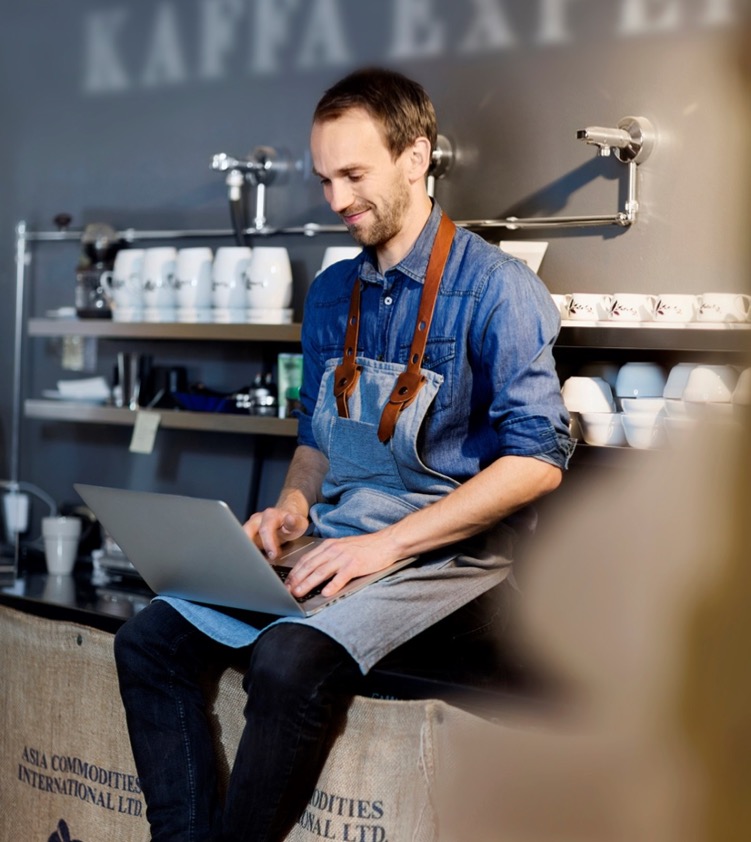 Finnvera voi olla mukana rahoittamassa omistajan-vaihdoksia
Omistajanvaihdokset yrityksen eri vaiheissa
Yrityksen alkuvaihe
Kasvuvaihe
Kypsyysvaihe
Kansain-välistyminen
Yrityksen koko
Omistus-
vaihdokset
Taantuminen,toiminnan tervehdyttäminen ja uusi kasvu
Aika
Rahoitustarpeet ja -ratkaisut vaihtelevat tilanteen mukaan
[Speaker Notes: Pk-rahoituksen painopistealueet: yritysten yleisimmät muutostilanteet ja niihin liittyvät rahoitustarpeet

”Yrityksissä omistajanvaihdoksia tehdään useissa eri vaiheissa. Muutokseen herätään usein kuitenkin liian myöhään, jolloin yrityksen liiketoiminta on saattanut polkea pitkään paikallaan. Yrittäjien olisi hyvä alkaa miettiä yrityksensä mahdollista myyntiä jo hyvissä ajoin, ennen kuin tilanne on vielä ajankohtainen. Myyntikuntoinen yritys on elinvoimainen yritys. Sen arvon tuntevat kaikki, myös potentiaaliset ostajat. “]
Yrityskaupan valmistelu rahoittajan näkökulmasta
Valmistelu ja rahoitusneuvottelut on hyvä aloittaa hyvissä ajoin
Rahoittaja arvioi sekä ostajaa että oston kohdetta
Kysyntä, kilpailu, uudet suunnitelmat
Kannattavan liiketoiminnan edellytykset
Ostajan koulutus, kokemus, taloudellinen asema

Terve rahoitusrakenne
Omarahoitusosuus 20-30%
Yrityskaupan valmistelu rahoittajan näkökulmasta
Mitä ostetaan ja mistä maksetaan – kauppahinta täytyy perustella
Kauppahinnan realistisuus -> ulkopuolisen tekemä arvonmääritys
vieraanpääoman takaisinmaksuaika

Mitkä ovat tulevien vuosien investointitarpeet? Käyttöpääoman tarve? 
Asiantuntijapalveluiden laaja käyttö
Laskelmat, kauppahinta, toteutustapa, sopimukset, verotusasiat, liiketoiminnan kehittäminen jne.

Ostajalla ja myyjällä aina osin risteäviä intressejä, kummankin syytä käyttää ainakin jossain määrin omia asiantuntijoitaan
Rahoitusratkaisut omistajanvaihdoksiin
FINNVERAN LAINA TAI TAKAUS YRITYKSELLE
Rahoitusosuus lähtökohtaisesti 50 prosenttia, muodostuen suorasta luotosta tai takauksesta. 
Tapauskohtaisesti rahoitus ainoana rahoittajana suoralla luotolla jopa 50 000 euroa.
FINNVERAN YRITTÄJÄLAINA 
HenkilökohtainenOsakkeiden ostamiseen tai sijoitetaan osakepääomaan / SVOP:iin
Enintään 100.000 euroa / 80 %
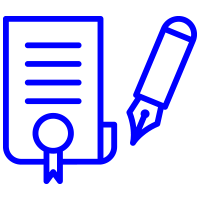 Edellytyksenä 
terve rahoitusrakenne, 
Omarahoitusosuus 20–30%
- Myyjän rahoituksellinen sitoutuminen?
Mahdolliset muut rahoitustarpeet
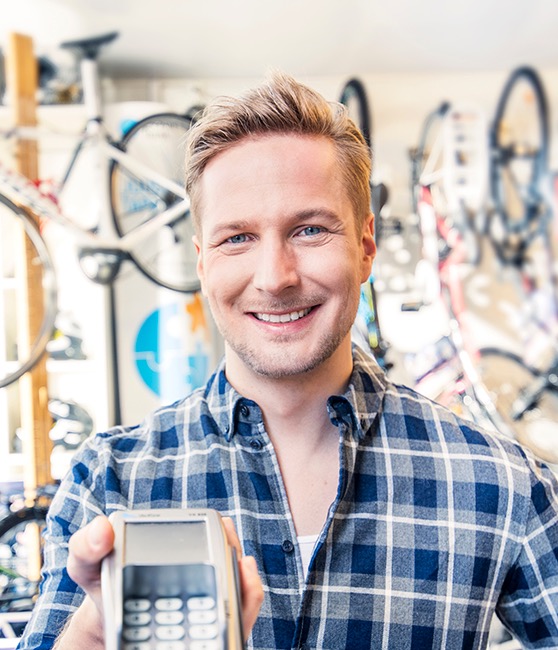 Näin se voisi mennä
Pienyrityksen omistajanvaihdos- liiketoimintakauppa, jossa ostajana toimiva yhtiö
Kokonaishanke 57 000 €
kauppahinta 50 000 €
käyttöpääoma 7 000 €
Omistajat
Omistaja
Kauppahinta 50 000 €
Ostava yritys Oy
Myyvä yritys Oy
Ostettu liiketoiminta
Finnvera-laina liiketoiminnan ostoon 50 000 € + yrityksen kassasta 7 000€
Finnvera
Pienyrityksen omistajanvaihdos- osakekauppa, jossa ostajana yksityishenkilö
Osakkeet myyvä omistaja
Kokonaishanke 70 000 €
osakekauppa 50 000 €
käyttöpääoma 20 000 €
Kauppahinta osakkeista50 000 €
Ostettava yritys Oy
Osakkeet ostava, uusi omistaja
Uusi omistussuhde (esim. 100 % tai 60 %)
Yrittäjälaina osakkeiden ostoon 40 000 €yrittäjän omarahoitusosuus 10 000 € (yht. 50 000 €)
Pankkilaina 20 000 € yrityksen käyttöpääomaan ja kehittämiseen
Finnvera
Pankki
Pk-yrityksen omistajanvaihdos- osakekauppa, jossa ostajana toimiva yritys
Myyvät omistajat
Kokonaishanke 300 000 €
osakekauppa 250 000 €
investoinnit 50 000 €
Osakekauppa250 000 €
Voidaan edellyttää rahoitussopimus. Yrityksen A ja B vakuudet neuvotellaan yhdessä yrittäjän ja rahoittajien kesken.
Ostettava yritys B Oy
Ostava yritys A Oy
Pankkilaina 40 000 € investointeihin, yrityksen omarahoitus 10 000 €
Laina 200 000 € 
yritys B Oy:n 
osakkeiden ostoon
Osakekaupan omarahoitusosuus60 000 € kassassa olevaatai muuta omaa rahoitusta
Finnvera
Pankki
Takaus 50 % 

kumpaankin pankin myöntämään luottoon
Hyvin suunniteltu on puoliksi rahoitettu. Jenni TimonenRahoituspäällikkö, Oulup. 029 460 2011jenni.timonen@finnvera.fiPuhelinpalvelu 029 460 2580www.finnvera.fi